S1 Information Evening
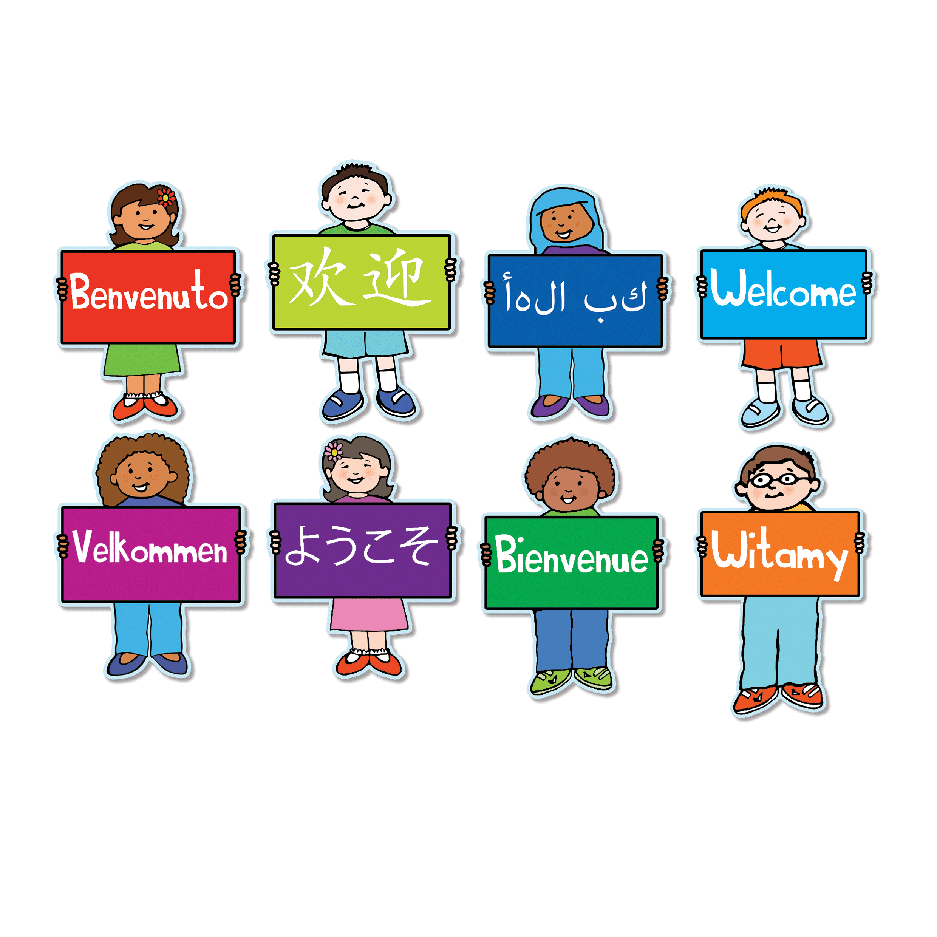 Marvellous Modern Languages
Modern Languages at Williamwood
Advanced 	Higher 	French
Advanced Higher Spanish
Advanced Higher Mandarin
Crash Higher Spanish
4 skills in all languages
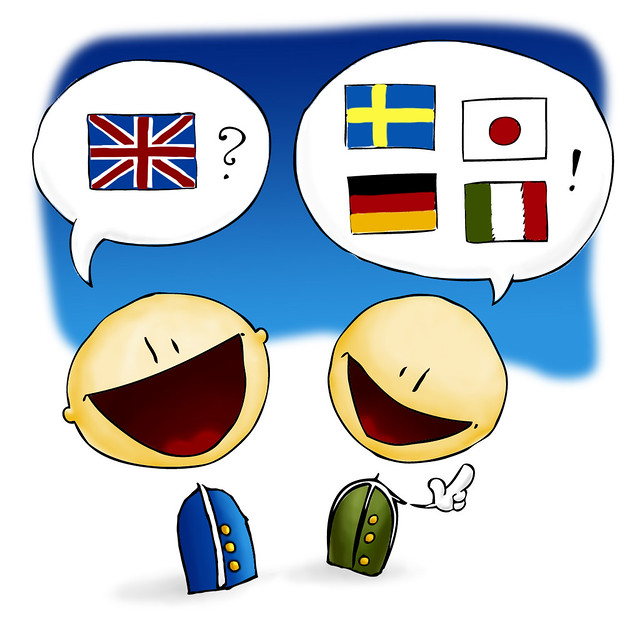 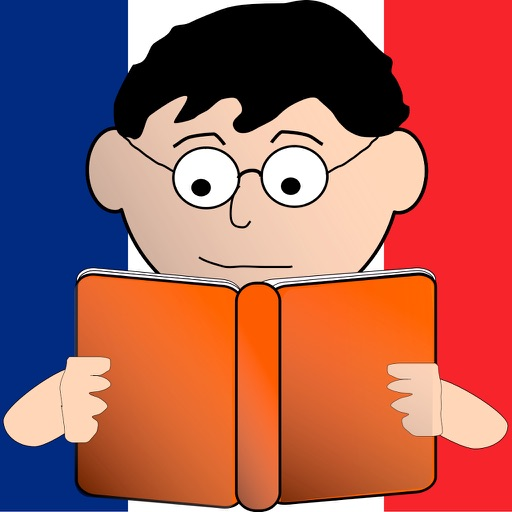 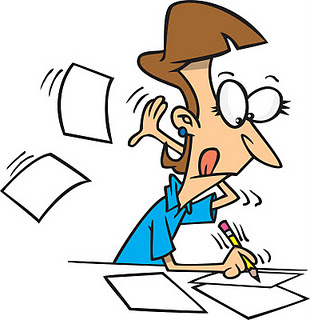 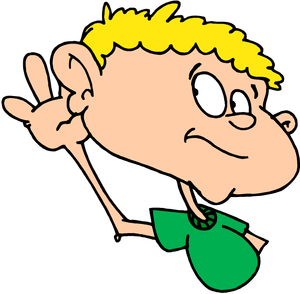 Vocabulary Booklet
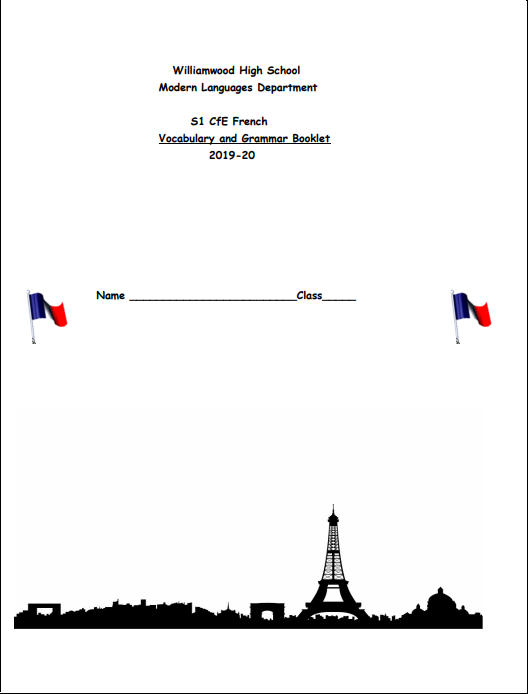 Homework
All pupils are expected to revise new vocabulary for around 15 minutes 
3 times a week. Pupils should:
1. Copy the words in to their vocabulary jotters
2. Learn the English meanings of the words
3. Learn the spelling of the words
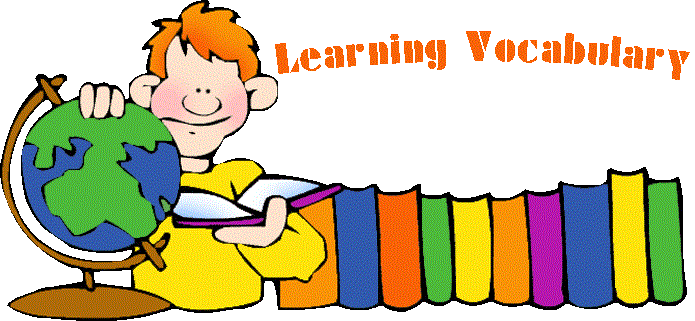 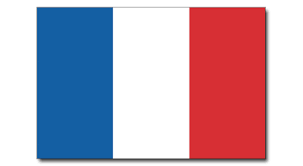 Dyslexic pupils
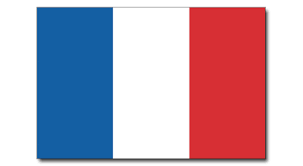 If your child is dyslexic, he /she does NOT 
have to copy the vocabulary into their jotters.
They should experiment with different ways of learning the meanings of the words.
Parents should sign the appropriate section of the vocabulary booklet to show that words have been learnt
Top tips for learning vocabulary
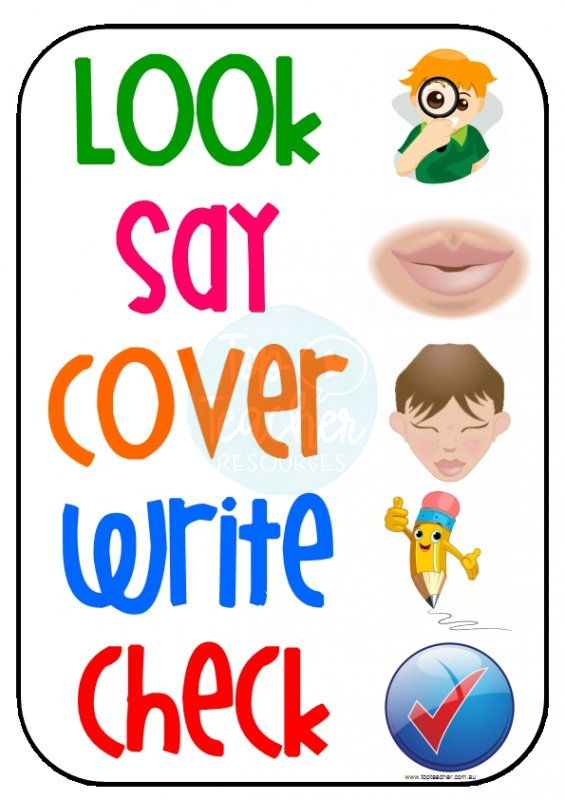 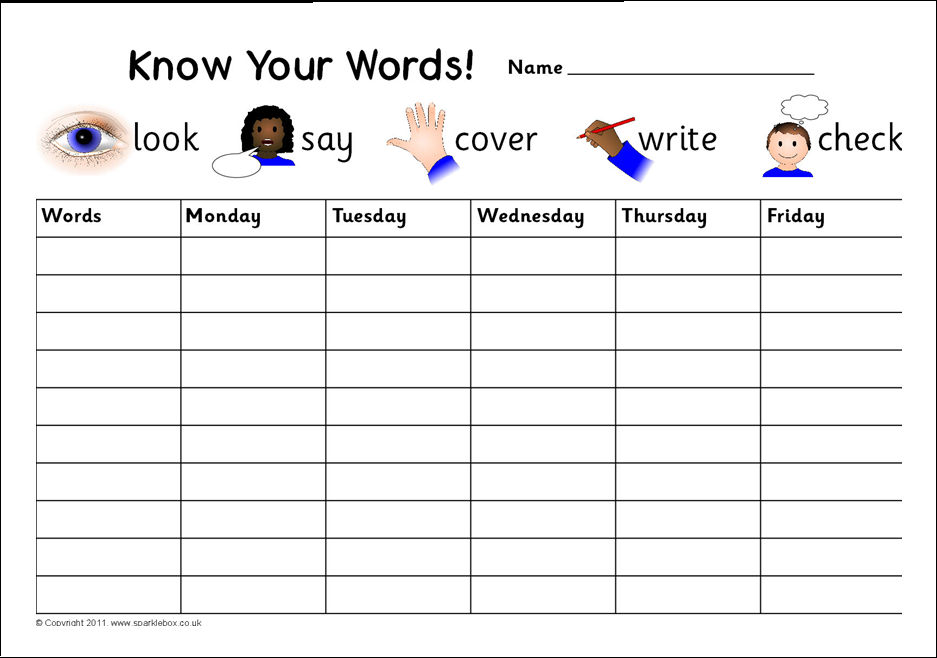 Top tips for learning vocabulary
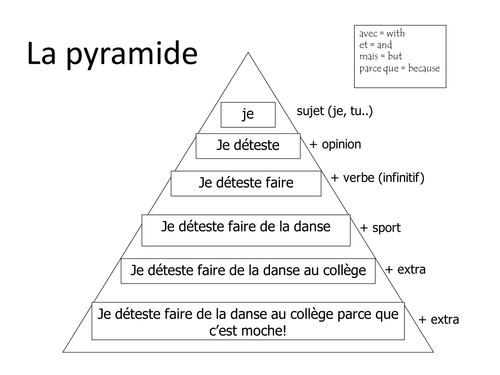 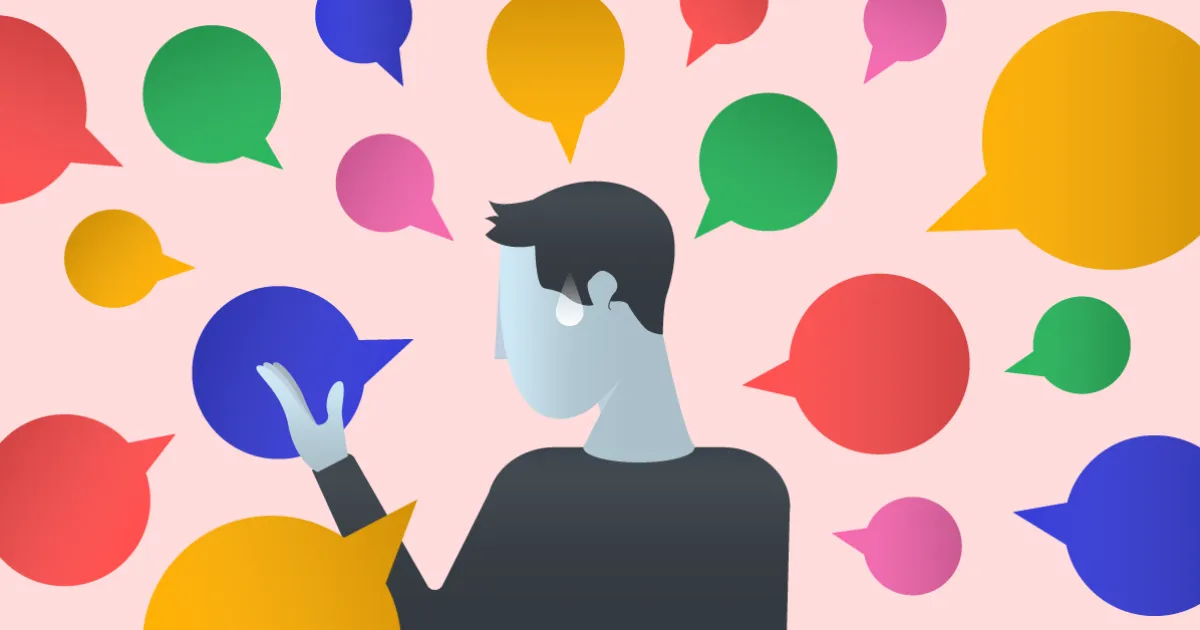 Top tips for learning vocabulary
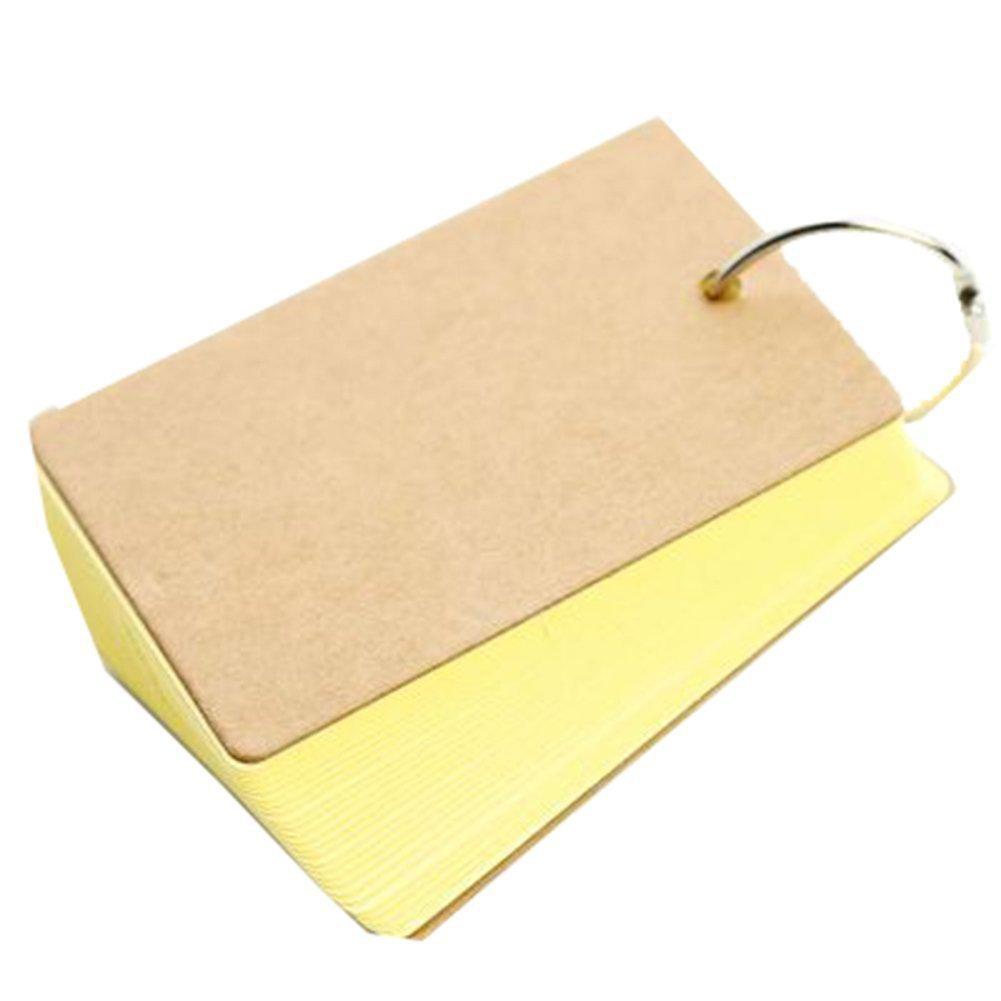 Use study cards.
Write the French on one side and the English on the other.
Write the French and English on separate cards and match them up
Play games with the cards
Top tips for learning vocabulary
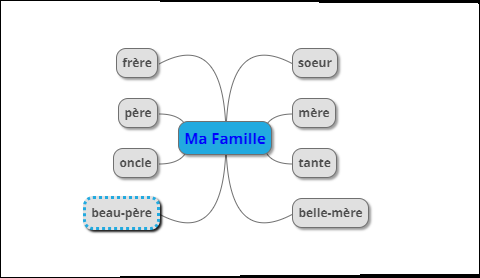 Draw a mind map
Top tips for learning vocabulary
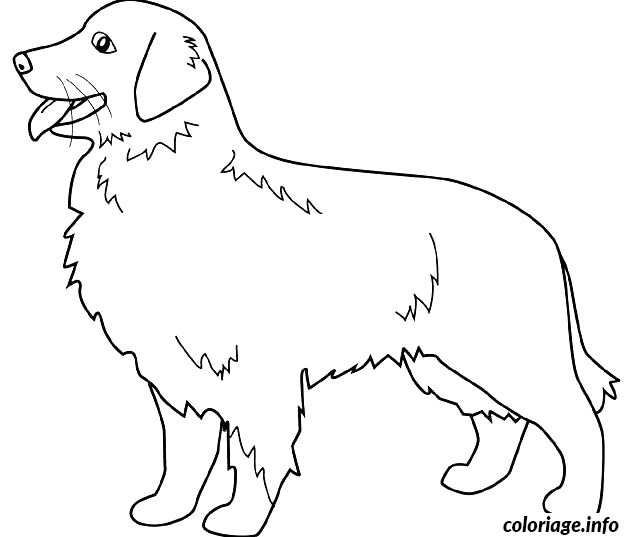 le chien
Be creative. Draw a picture
Top tips for learning vocabulary
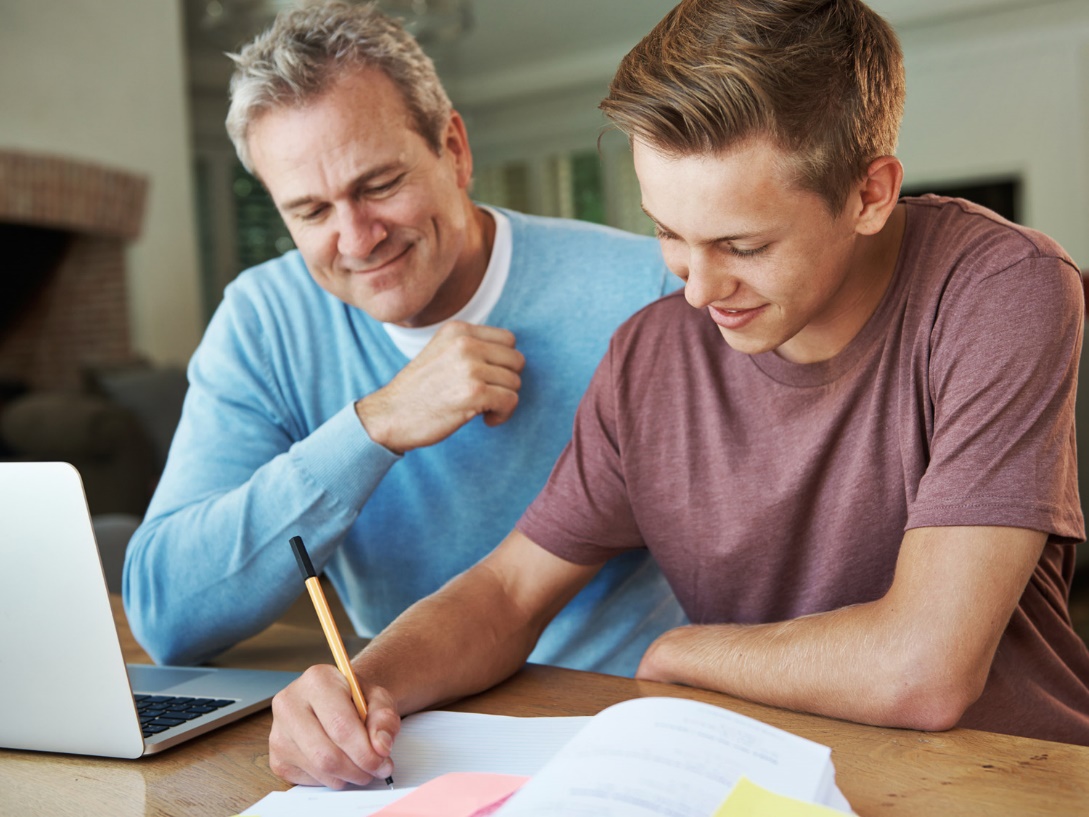 Get someone in the house to test you!
Linguascope
Click here for Linguascope
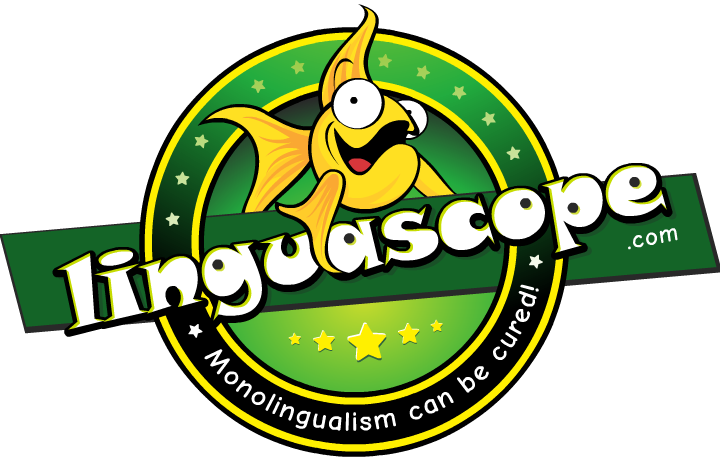 Ask your teacher for the password
Modern Languages Website
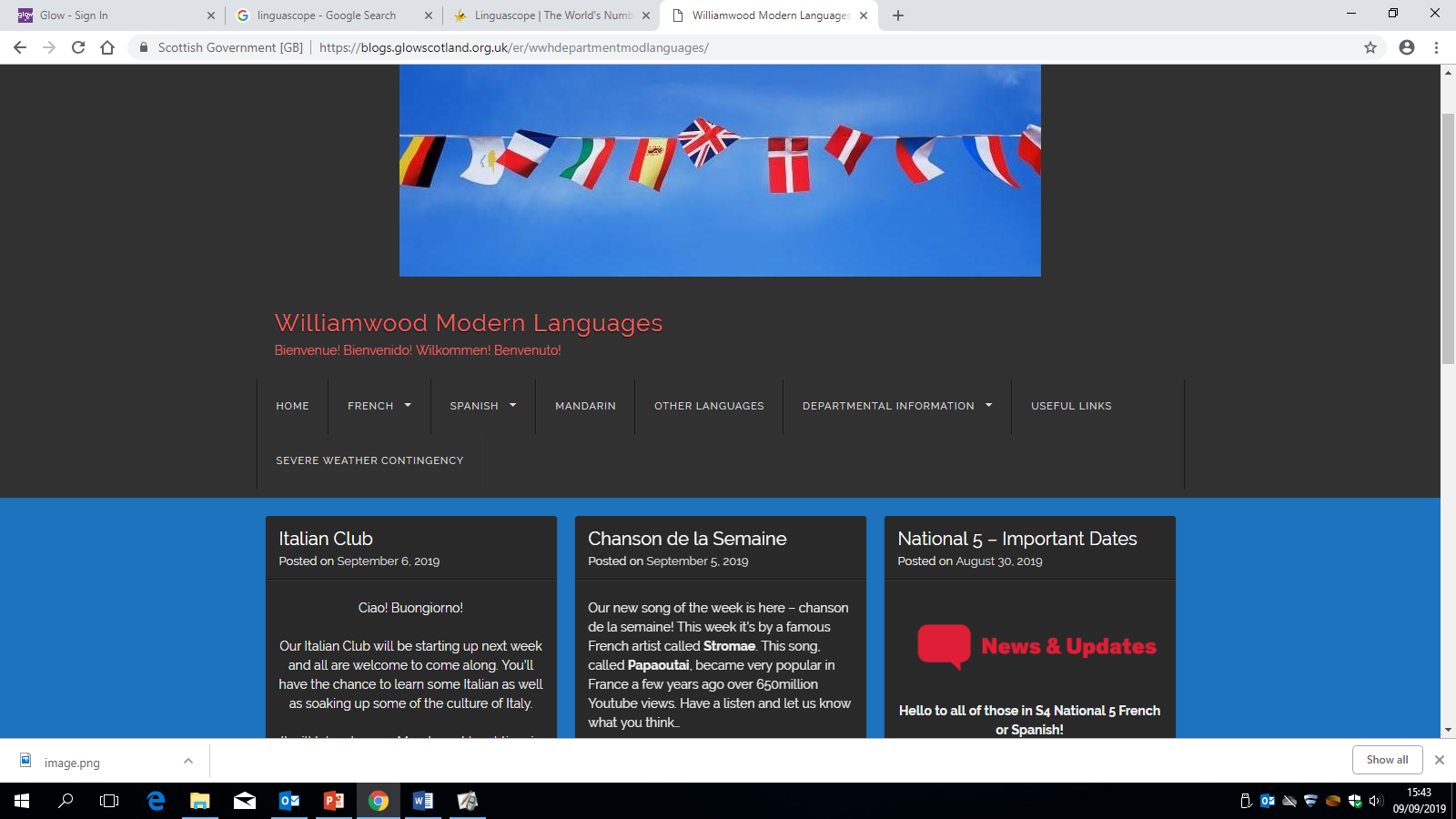 Link to website
Invest in a dictionary
Don’t use Google translate!!
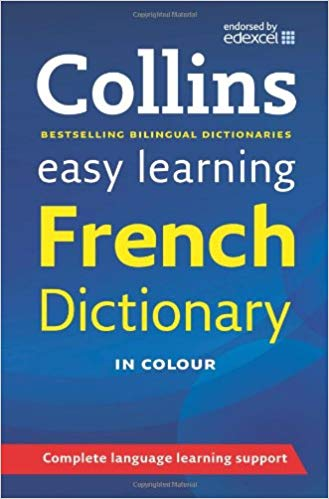 www.wordreference.com